Renegociación del Tratado de Libre Comercio de América del Norte


Salvador Behar   

Jefe Negociador  Adjunto del TLCAN 




CANIETI Convención Nacional 2017 
Ciudad de México, 13 de septiembre de 2017
EL TRATADO DE LIBRE COMERCIO DE AMERICA DEL NORTE
13
TLCAN: acuerdo paradigmático
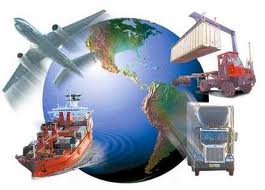 Primera vez que países con diferentes niveles de desarrollo establecieron una iniciativa de integración
Fundamental en la inserción de México a la globalidad
Influyó en otras negociaciones comerciales de la época
La importancia del TLCAN
El comercio trilateral se ha triplicado, alcanzando cerca de un billón de dólares en 2016.
Comercio intra TLCAN
Crecimiento de 2016/1993    245%
TLCAN
Fuente : SE con datos de Statistics Canada, Banxico, y USDOC
El Exportaciones  mexicanas de productos electrónicos
59,607
Exportación de la Industria Electrónica por grupos de productos
(Millones de dólares)
Fuente: Secretaría de Economía. DGIPAT con información del SICMEX de la DGCE.
Nivel de integración por sectores en el TLCAN
Importaciones totales TLCAN 2,978,503 mdd
 
Importaciones intra TLCAN 996,569 mdd
Autopartes 56%
Hidrocarburos
 49%
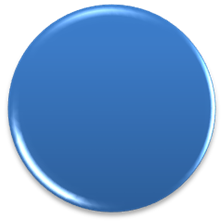 Vehículos pesados 90%
Vestido 6%
Electrónico 
 18%
Calzado 2%
Vehículos
 ligeros 50%
Agroalimentario
 43%
Dispositivos 
médicos 
 25%
Aeroespacial
32%
México es un socio estratégico para EE.UU.
Las exportaciones de EE.UU. también se benefician de la red de acuerdos de libre comercio de México con 46 países, proporcionando un acceso preferencial a mercados que equivalen al 70% del PIB mundial y representan dos tercios de las importaciones mundiales.
Cuando México exporta, EE.UU. Exporta también. 
El 40% del valor agregado de las exportaciones mexicanas proviene de EE.UU.
Valor agregado de EE.UU. En las exportaciones finales 
de algunos países hacia EE.UU..
México y EE.UU. no se limitan a comerciar bienes;
Trabajan juntos para fabricarlos
Fuente: NBER, Global Value database in Koopman, Powers, Wang, Wei  (Septiembre  2010, revisado en Marzo 2011)
[Speaker Notes: E]
Encadenamiento productivo en el TLCAN
AUTO & AUTO-PARTES
US$110 mmd es el comercio de automóviles y auto partes entre México y EE.UU. anualmente
ELECTRONICOS  
US $143 mmd es el comercio de equipo y componentes eléctricos y electrónicos entre México y EE.UU.  anualmente.
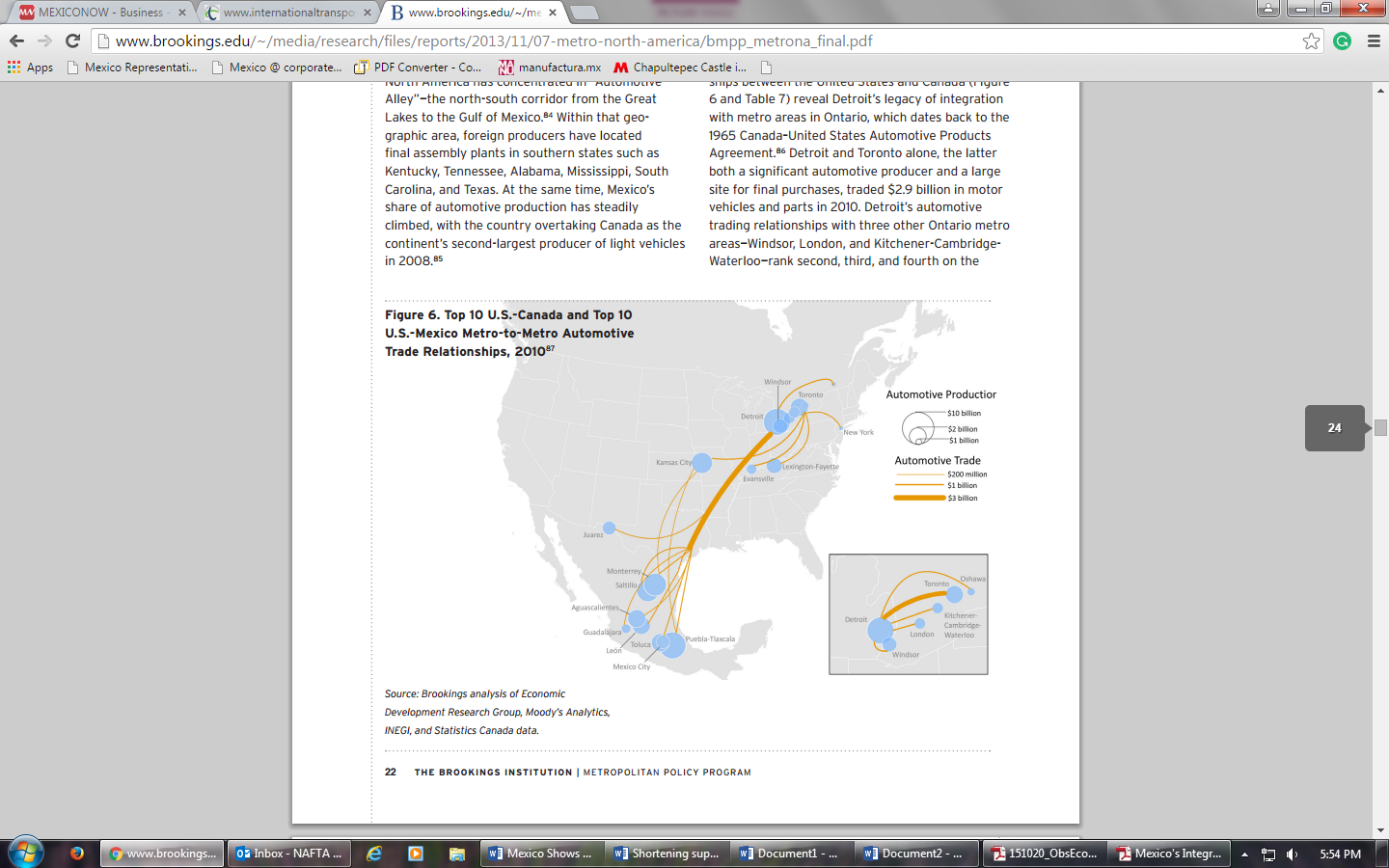 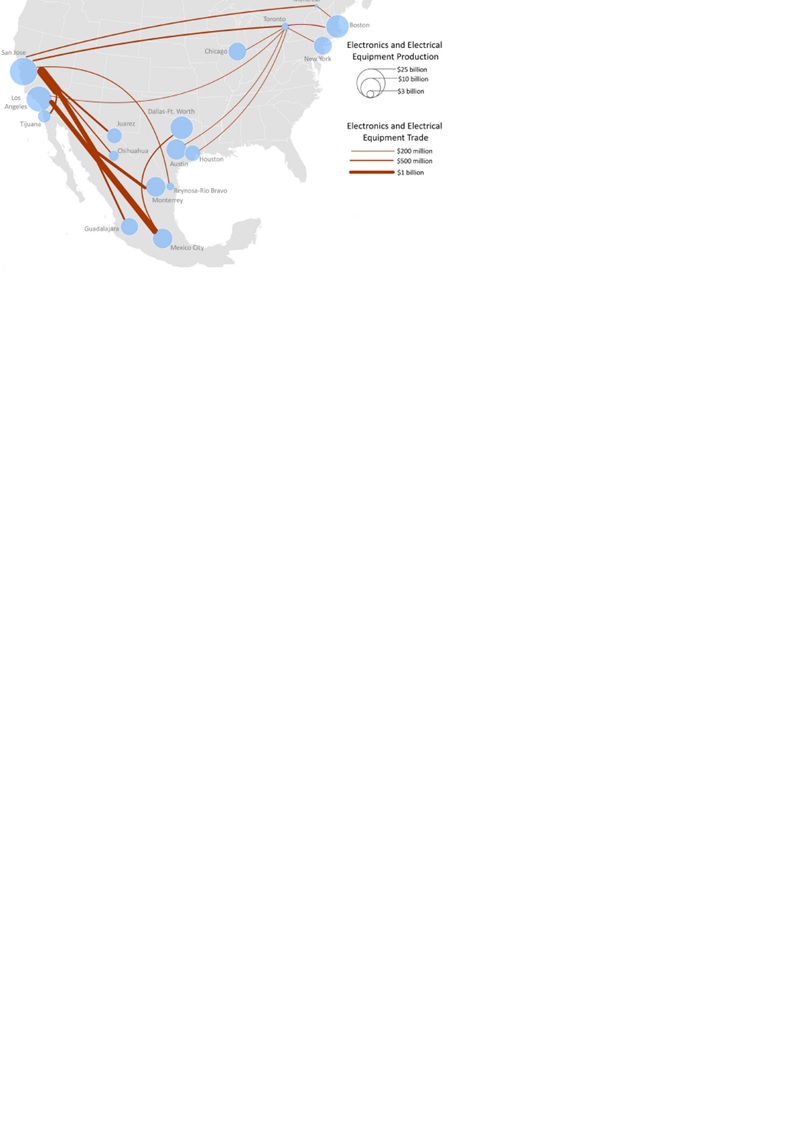 Ford Fusion  
El Fusion, es el segundo auto de tamaño medio vendido en EE.UU. Y es producido en  Hermosillo, Mexico. 
El Ford Fusion 2017 cuesta $22,610
Sin el TLCAN costaría $30,523 o más y se le aplicaría un arancel de 35%
TV Vizio 
Vizio es  la marca líder de televisión LDC en EE.UU,  tiene la mayor parte de su producción en Tijuana, México.
Vizio de 50 pulgadas 4K Ultra HD Smart TV LED tiene un precio de $ 799
O de $ 1078 sin el TLCAN , con un arancel de 35%.
Fuente: SE-Washington con datos de Wisertrade, de Driver Ranking, y de US News & World Report.
LA MODERNIZACION DEL TLCAN
La modernización del TLCAN: sus orígenes
Solicitud de renegociación por parte de EE.UU.: 
Ha sido un mal acuerdo para EE.UU.;
El TLCAN se ha llevado los empleos de EE.UU.; y, 
Existe un saldo comercial deficitario con México por más de 60 mmdd.

Reacción de México ante la solicitud de EE.UU.:
Es una oportunidad para ajustar el Acuerdo a la realidad económica mundial actual;
Profundizar la integración económica en América del Norte; y.
Continuar siendo una herramienta para el desarrollo económico de México.

Reacción de Canadá ante la solicitud de EE.UU.:
	Profundizar la integración de América del Norte; y, 
Se incluirán temas prioritarios para Canadá, medio ambiente, energía y movilidad de hombres de negocios, por citar algunos.
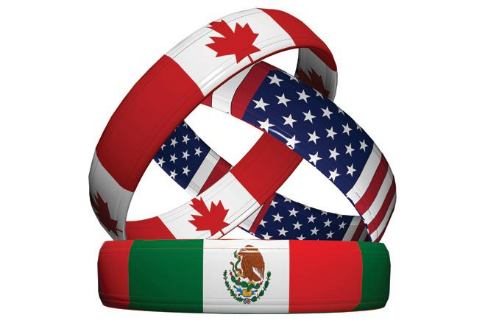 Transparencia de la renegociación: Consultas Públicas
En el marco de la modernización del TLCAN, la Secretaría de Economía realizó un proceso de consultas públicas entre el 1° de febrero y el 26 de julio.
250 reuniones con:
Cámaras empresariales, a través del CCENI.
Sector académico.
Sociedad Civil.
Organizaciones sindicales.
Sector cultural.
Empresas privadas extranjeras.
Legisladores.
26 junio - 26 julio, consultas electrónicas:
613 participaciones
Temas principales: 
Acceso a mercados.
Facilitación del comercio.
Comercio electrónico.
Administración aduanera.
Laboral y propiedad intelectual.
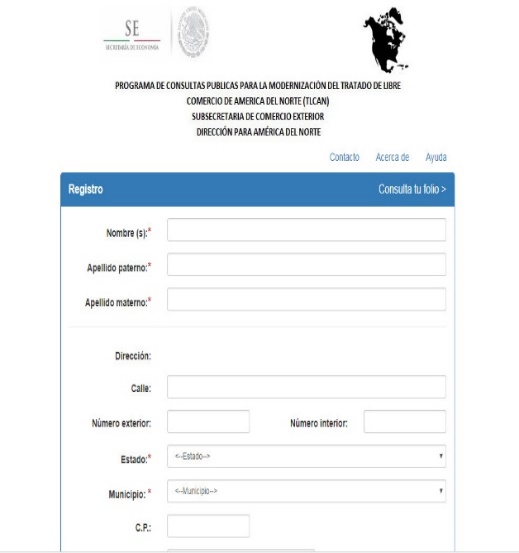 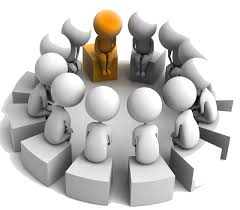 1 Foro de Consulta Publica realizado el 10 de agosto de 2017 en el que participaron 31 representantes de diversas organizaciones civiles y privadas, así como la academia.
la ruta  de la modernización del TLCAN
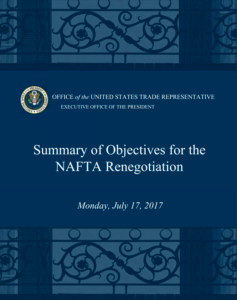 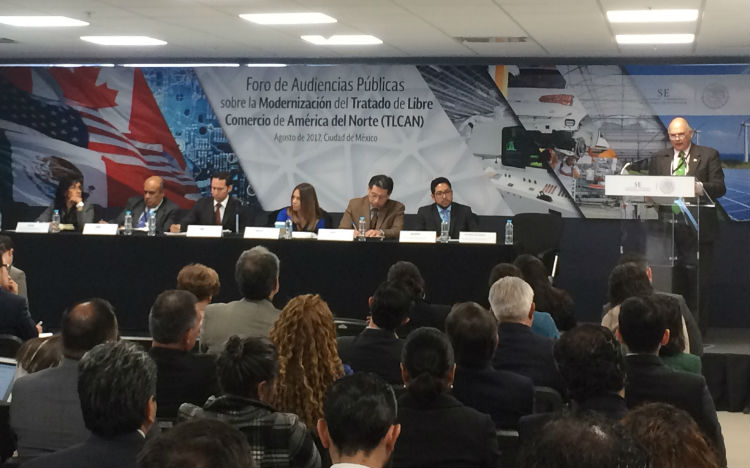 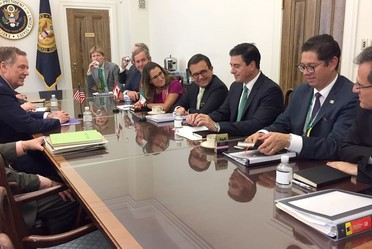 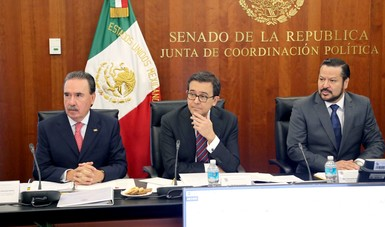 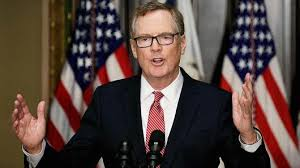 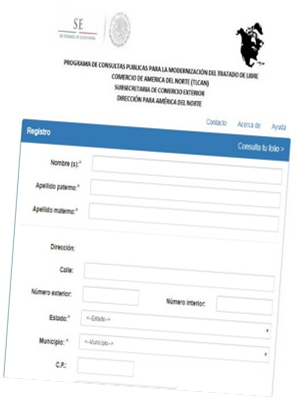 Mx: Consultas públicas vía Internet
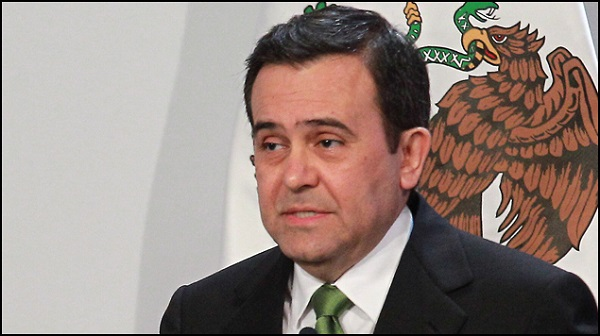 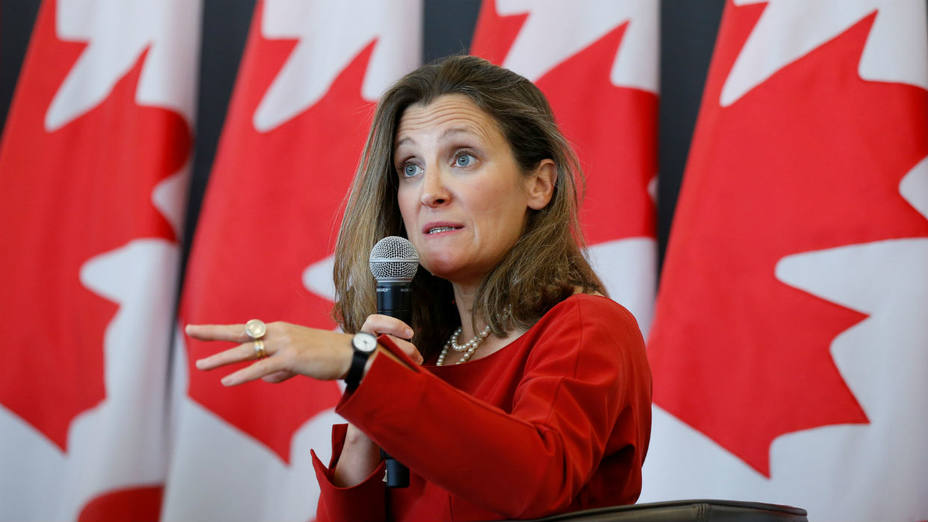 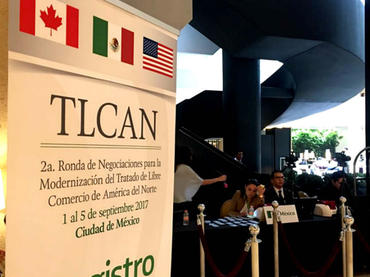 Prioridades de México en la modernización
13
Primera Ronda
Washington D.C. , 16 – 20 de agosto
Puntos de acuerdo:
Calibración de posturas.
Identificación de 25 mesas de trabajo
Propuesta de textos
Actualización de reglas aplicables al área de libre comercio
Negociación acelerada.

Puntos débiles:
Incremento del contenido regional de EUA.
Insistencia sobre reducción del déficit de EUA.
Eliminación del Capítulo XIX
Salvaguardas
Posicionamiento político en EUA.
“We feel that NAFTA has fundamentally failed many, many Americans and needs major improvement.”
-Robert Lighthizer
“In all these discussions, we will come to the table with goodwill, and Canada’s characteristic ability and willingness to seek compromise and find win-win solutions.”
-Chrystia Freeland
Segunda Ronda
Ciudad de México, 1 – 5 de septiembre
Puntos de acuerdo:
Negociación de propuestas
7 capítulos en negociación avanzada.
Desarrollo de agenda de comercio progresivo.
La renegociación acelerada entre las 3 partes continúa.
Optimismo

Puntos débiles:
No hay propuesta de cómo reducir el déficit comercial de EUA
Propiedad intelectual
Calendario de negociaciones internacionales de México
“I am pleased to report that we have found mutual agreement on many important issues.”
-Robert Lighthizer
“This is an exhilarating negotiating process and it is a comprehensive one.”
-Chrystia Freeland
Focos rojos en la negociación
No hay sorpresas, los temas ya han sido expresados por Wilbur Ross y Robert Lighthizer, en diversos foros.
“Rebalanceo comercial”, vía la expansión del comercio, no su restricción
Modernización de mecanismos de solución de controversias
Evitar destruir las cadenas de abastecimiento regional
Analizar propuesta, México tiene libre mercado cambiario
El aumento de los salarios en México  es determinado por la productividad
Sí hay un Plan B
Modernización TLCAN
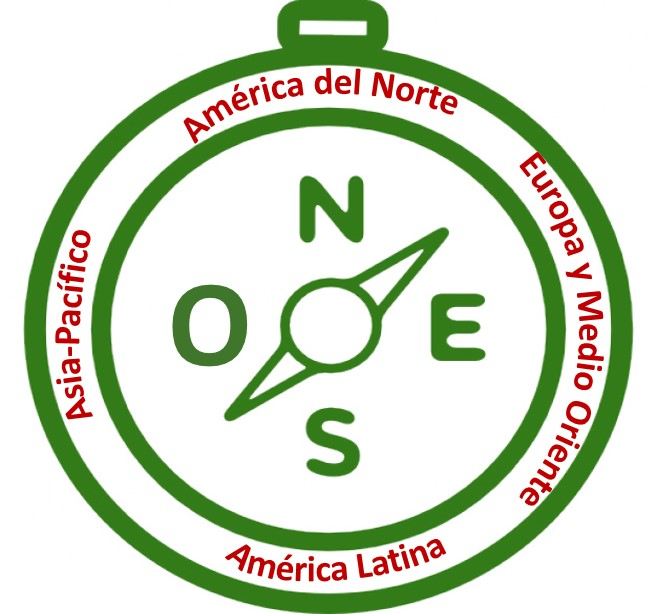 Integración con
Asia-Pacífico
TPP-11.
Acuerdos bilaterales con países  TPP.
Plataforma de  AP (Estado Asociado)
Modernización TLC’s con Europa
Unión Europea (TLCUEM).
Asociación Europea de Libre Comercio (AELC).
Fortalecimiento Alianza del Pacífico & Profundización Acuerdos
 (Chile, Colombia y Perú)                                    (Brasil, Argentina)